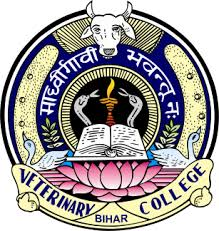 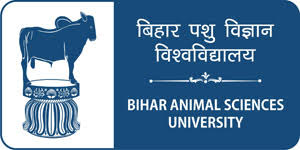 LPT 602: MEAT PROCESSING , PACKAGING, QUALITY CONTROL AND MARKETING
Date of lecture: 10/11/2020
Unit II: Sensory Evaluation (Part III)
By:
Dr. R. K. Jaiswal
Asstt. Prof.-cum-Jr. Scientist
Dept. of LPT
Bihar Veterinary College
Bihar Animal Sciences University
Patna-800014 (Bihar)
Selection & Training of Panelists
Criteria for selection 
Willingness, availability, capability, sensitivity, selectivity, dependability and general health.
Also fill up questionnaire indicating their food likes or dislikes and food allergies if any. 

For screening the  sensitivity of the panelists
Recognition test (qualitative determination) 
Threshold test (quantitative determination)
Training of panelists  accomplished by personal interviews, group discussion and improving their sensitivity further by serial dilution tests
Training sessions continued till the sensory scores did not vary more than +1 from the mean scores (on 8-point hedonic scale).
On the basis of the training panelist are categorized 
1. Trained panelists :
To establish the intensity of sensory character or overall quality of meat and meat products
 Involved in all developmental and processing studies.
	
2.Semi-trained panelists :
Normally familiar with the quality of different classes of meat 
In a semi-trained panel, individual variations are generally balanced by involving greater number of panelists
Preparation & Presentation Of Samples
Testing environment
Sensory evaluation laboratory separate from the sample preparation room (only 45 cm x 30 cm connection allowed )
Provision of air conditioning with exhaust to eliminate external odours. 
Separate booth for each panelist having wash basin, water for oral rinsing, thermostatically controlled heating device, writing table, chair, water beakers and arrangements for colored as well as neutral white lights. 
Also provision for white plastic serving trays, paper napkins, forks, knives and group discussion area equipped with a large table and stools to sit 12-15 persons.
 Relative humidity – 70 to 75% &  temperature - 20±2°C for ideal laboratory conditions.
Preparation of sample
Taken sample represents the total batch
 
In case, meat has been presented in such a way that might make it unsafe microbiologically or chemically, then only the appearance and odour attributes may be evaluated
Samples size : 1.32 to 2.5 diameter cubes or slices of 1.3 x 1.3 x 1.9 cm of hot meat ( AMSA 1978)
 
As a thumb rule, the amount of sample - at least two bites in case of solids and 15 ml for liquids
Number  & Presentation of Samples
At least two pieces (cubes or slices) from steaks, roasts or nay other meat products should be presented to each panelist in a random order

Samples should be assigned suitable codes  preferably a 3 digit random numbers

Ideally, two sessions per day or ten sessions per week. Generally 6 attributes and 6 samples are considered as absolute maximum for trained panelists because the sensory receptors become fatigued

In paired difference test, maximum of 3 pairs & in consumer panel not more than two samples should be presented at a time
Reference/Control sample
Reference sample can be designated as control sample against all other samples are to be compared 

It can be hidden control coded and served to the panelist with the experimental samples. 

The hidden control must be sufficiently similar to the sample being tested so that it is not immediately identified.

 It should be coded in the same way as experimental samples using a different code number each time it is presented to the panel.
 
While conducting a storage study, control sample must be stored under same storage conditions for comparative study
Temperature of sample
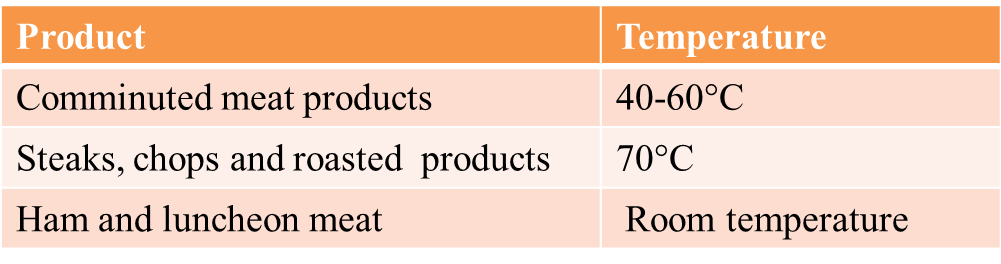 Time of conducting  panel
Panelists are more sensitive when slightly hungry. 
Ideal testing time - late morning/late afternoon or at least one and half hours after lunch
Eating highly spiced food, smoking, taking drinks with lingering after-taste and sucking candies or chewing gum should be  avoided before the test &  30 minutes gap may be allowed prior to conducting sensory evaluation.
Expectation error can occur when panelists are given too much information about the nature of the experiment or the types of samples before tests are conducted.